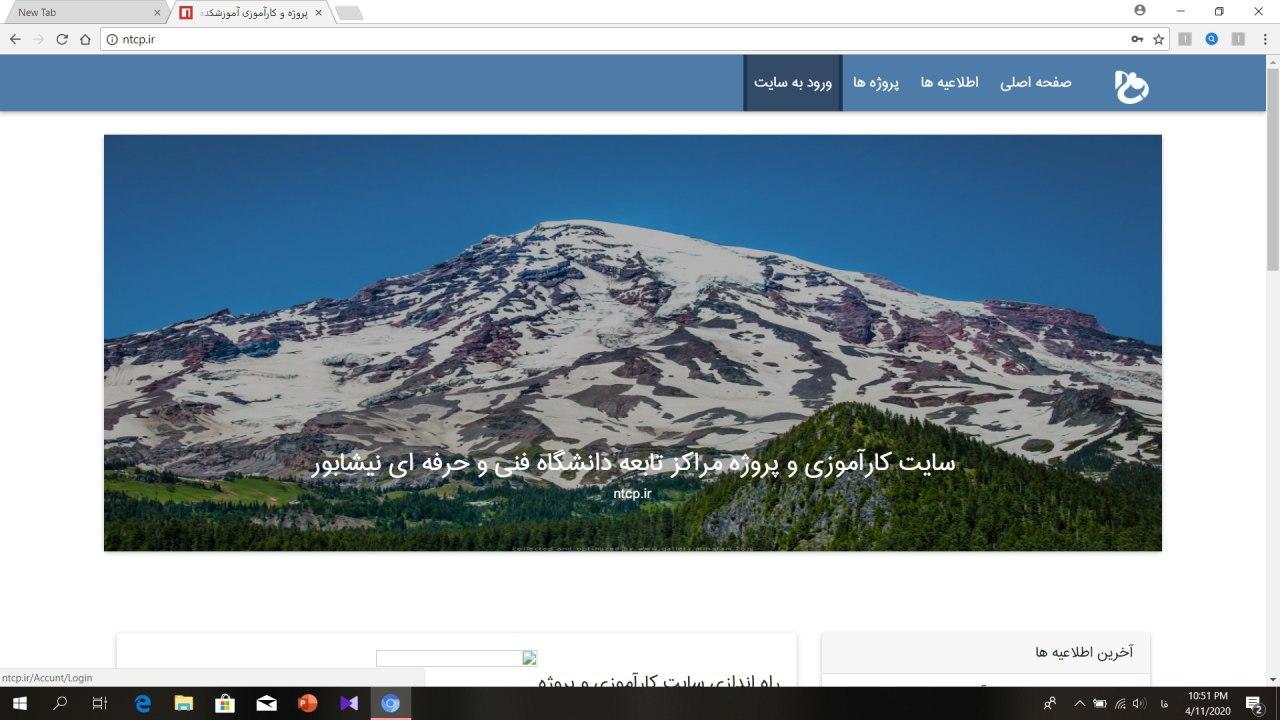 وارد سایت پروژه و کارآموزی به آدرس ntcp.ir شوید و بر روی ورود به سایت کلیک کنید
1
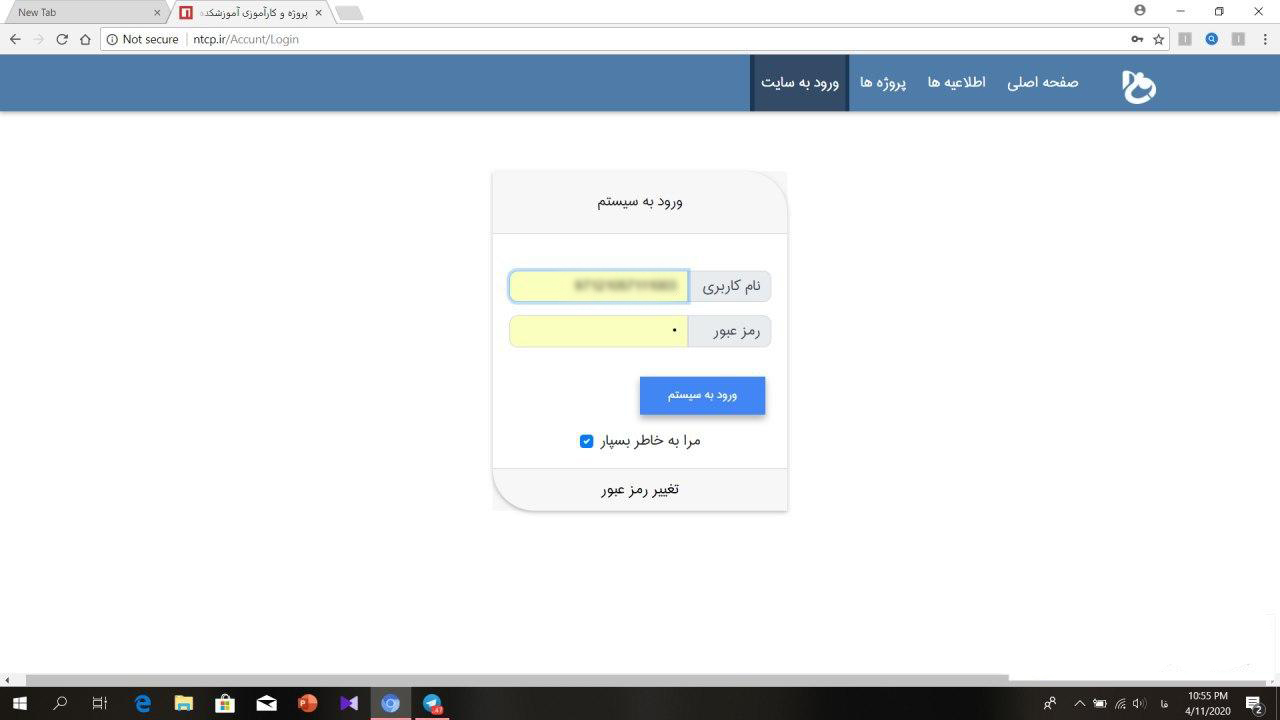 در قسمت نام کاربری شماره دانشجویی خود و در قسمت رمز عبور عدد 1 را وارد کنید
سپس بر روی ورود به سیستم کلیک کنید (پس از ورود حتما اقدام به تغییر رمز خود نمایید)
2
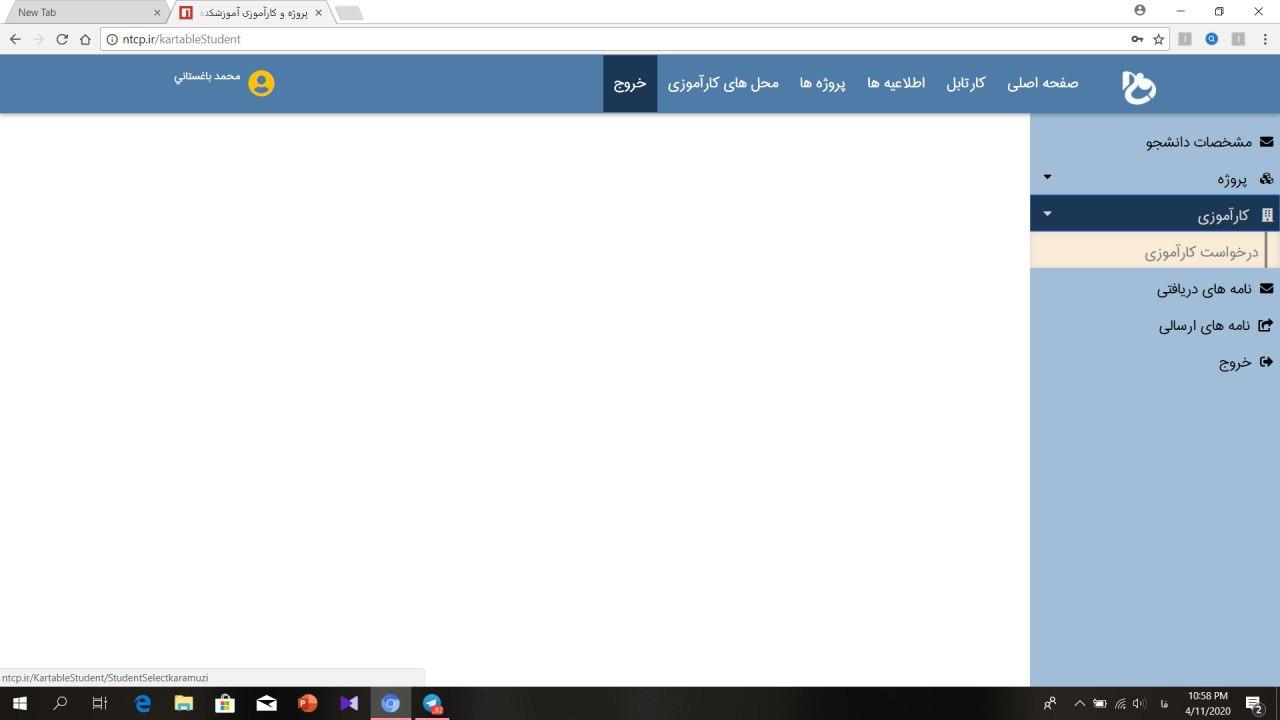 پس از ورود به حساب کاربری، بر روی کارتابل در نوار بالایی سایت کلیک کنید و سپس در زیر مجموعه کارآموزی، درخواست کارآموزی را انتخاب کنید
3
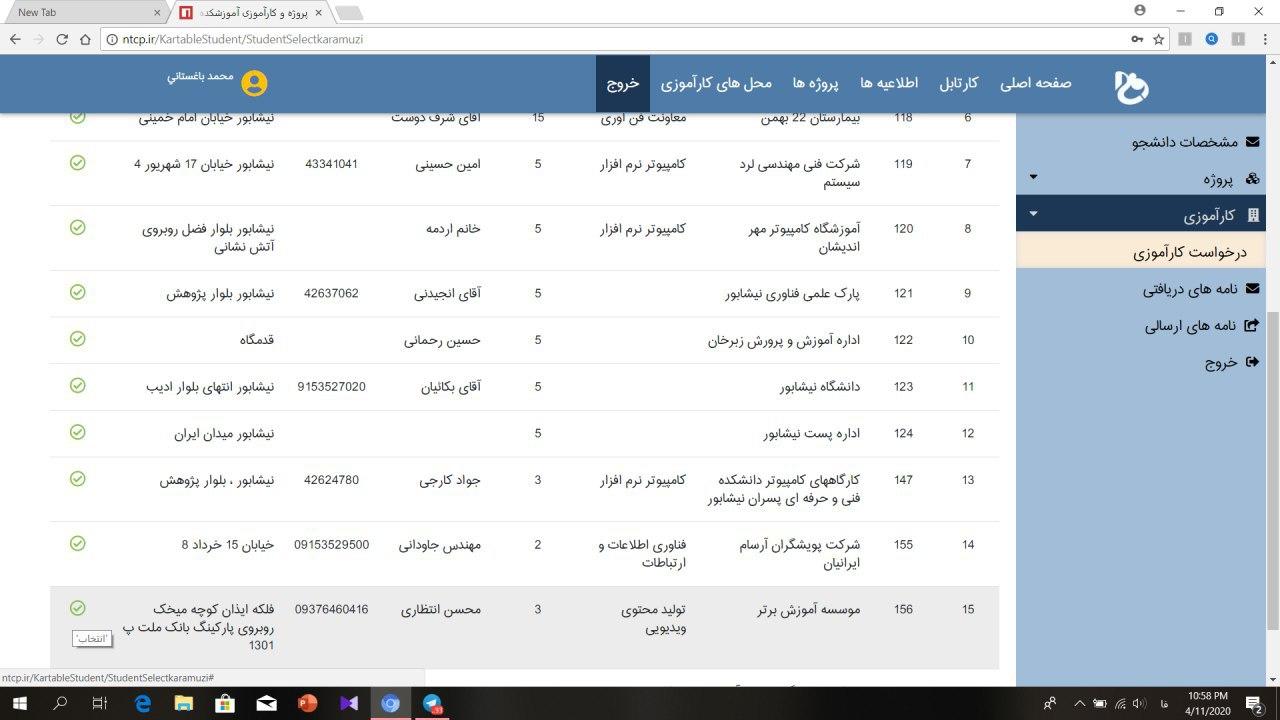 در این صفحه محل مورد نظر خود را انتخاب کنید
4
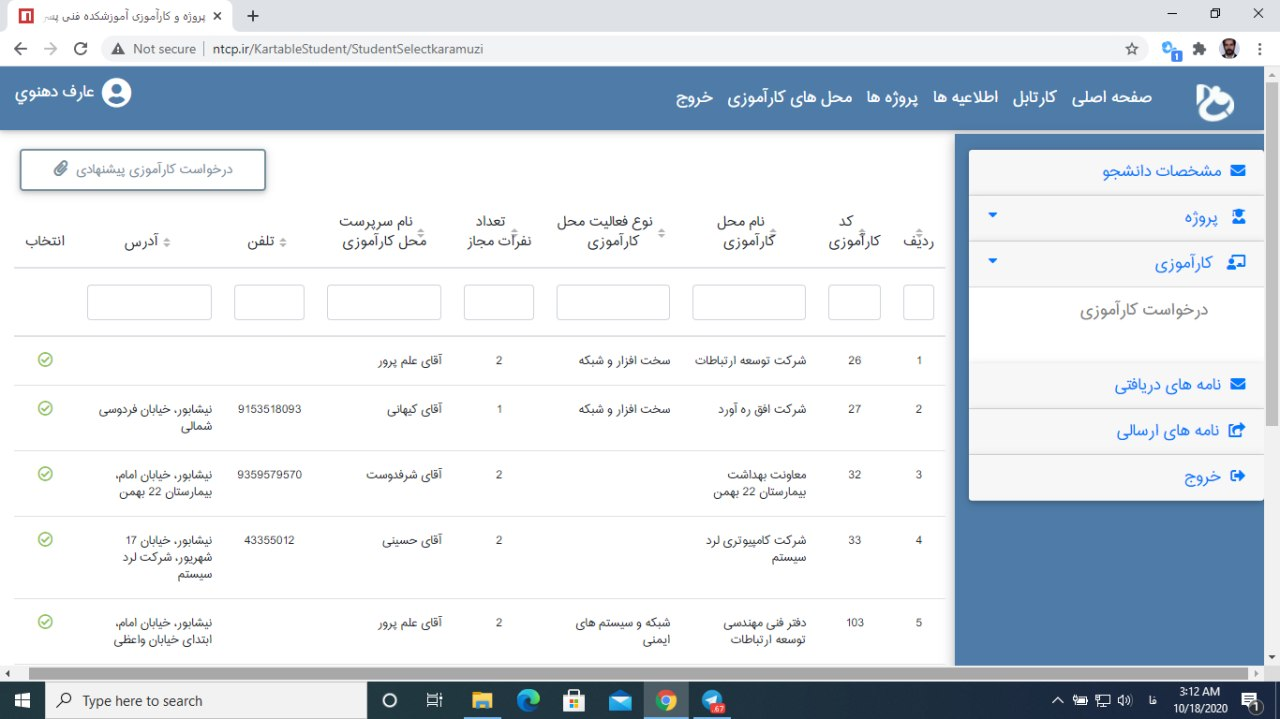 5
در صورتی که محل کارآموزی شما در لیست نبود از قسمت درخواست کارآموزی پیشنهادی ، مشخصات محل مورد مورد نظر وارد کنید
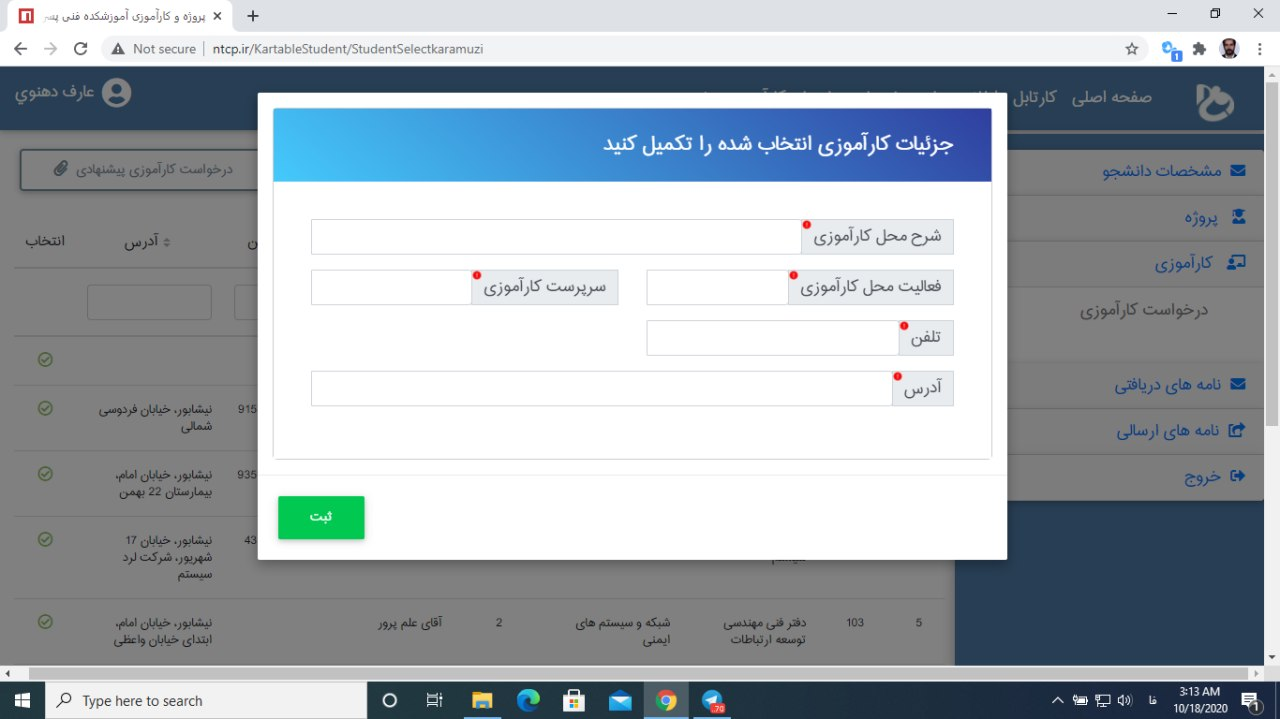 6
پس از پرکردن جزئیات کارآموزی کلید ثبت را بزنید
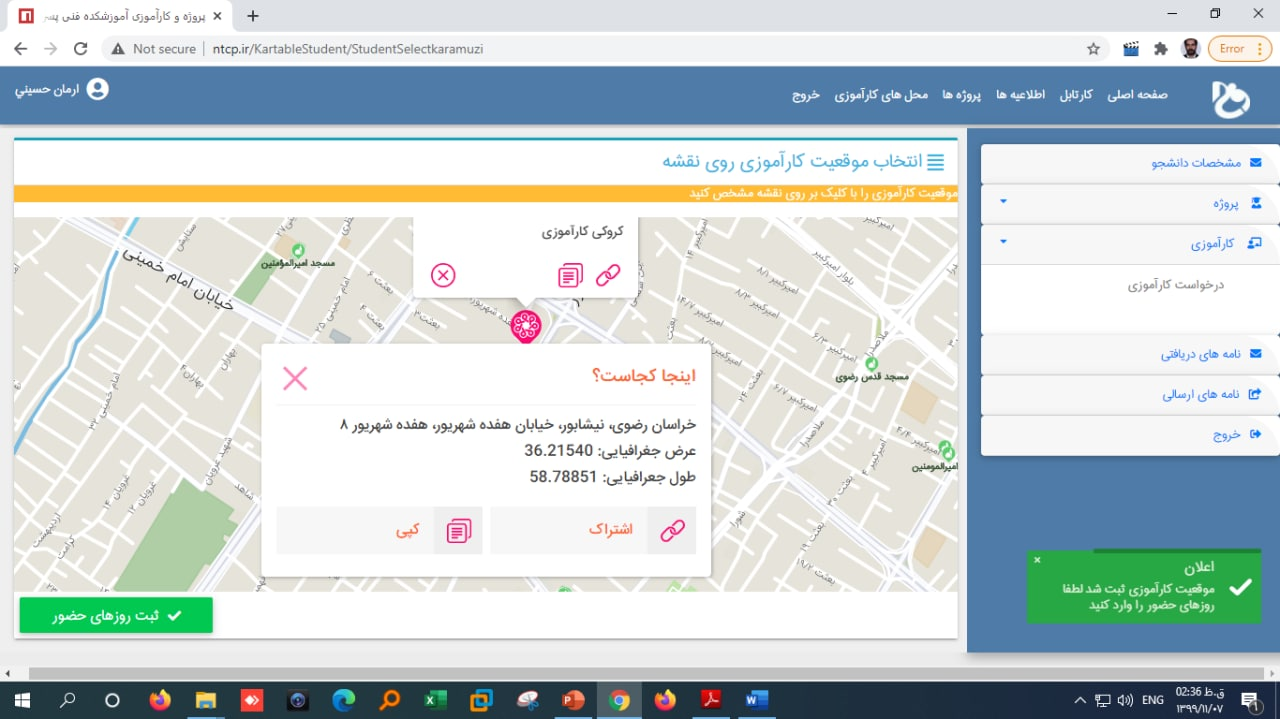 7
در این صفحه روز های حضور و کروکی محل کارآموزی را انتخاب کنید
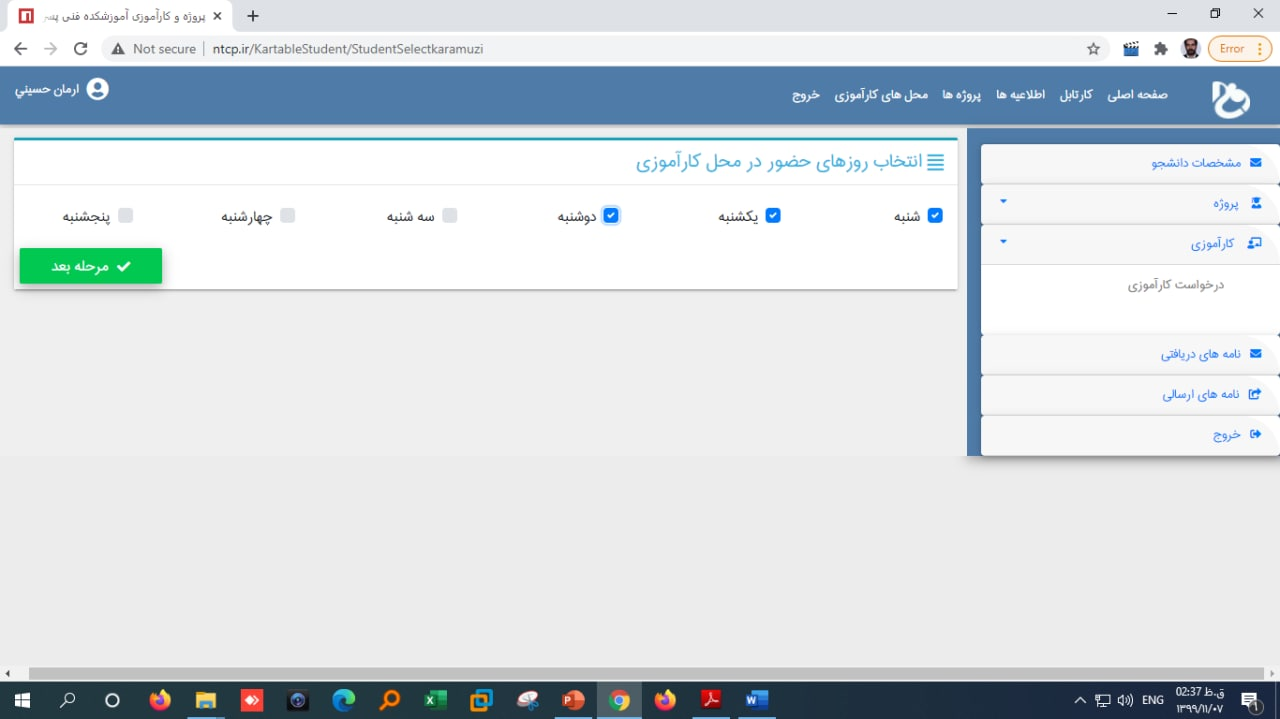 8
در این صفحه روز های حضور درمحل کارآموزی را انتخاب کنید
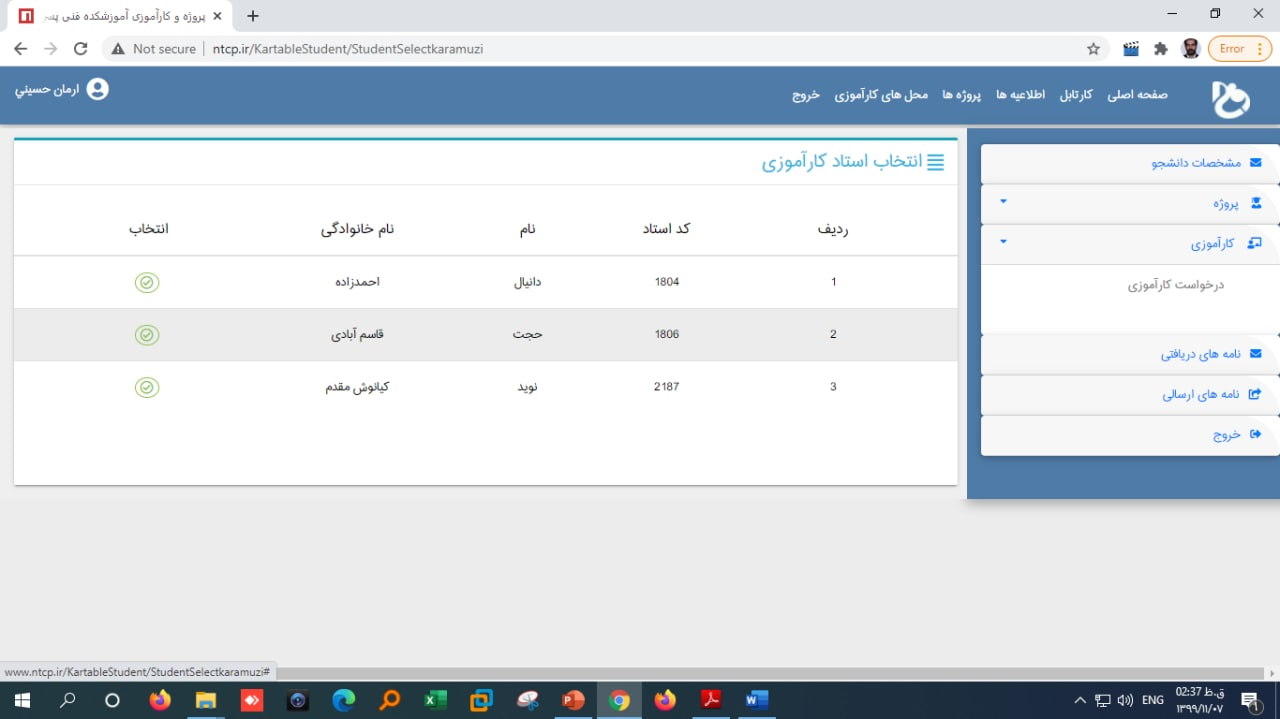 9
در این صفحه استاد کارآموزی خود را  که در سامانه ناد ثبت شده را  ،انتخاب می کند
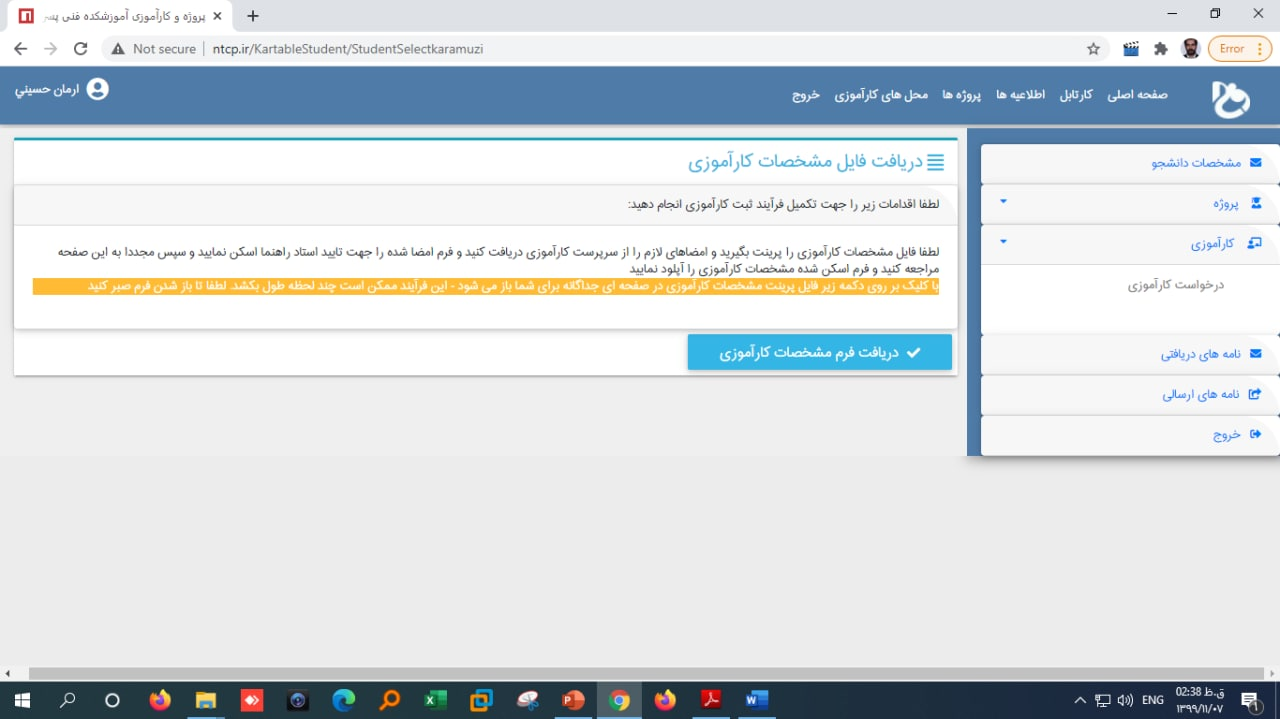 10
اطلاعات کارآموزی را پرینت بگیرید
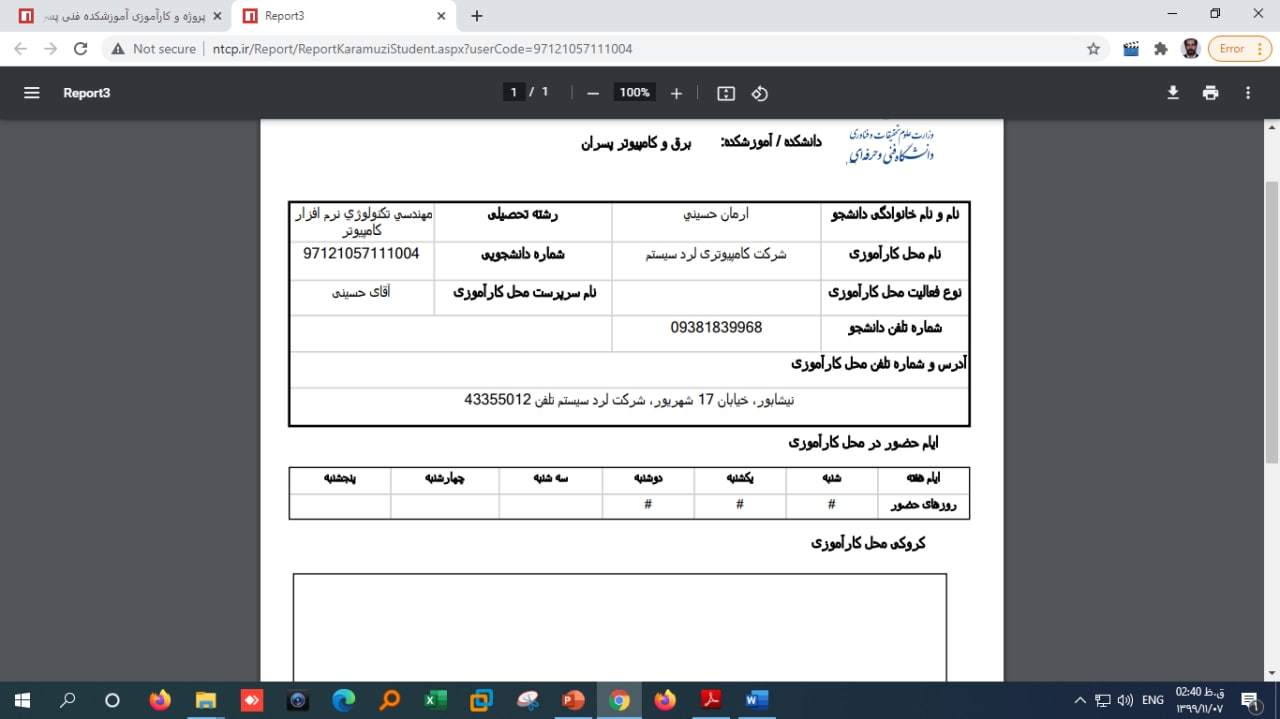 11
قسمت های باقیمانده: شماره تلفن دانشجو، کروکی محل کارآموزی به صورت دستی تکمیل  کنید و پس ازامضای خودتان و مهر و امضای سرپرست محل کارآموزی آن را عکس گرفته و در سایت آپلود نمایید
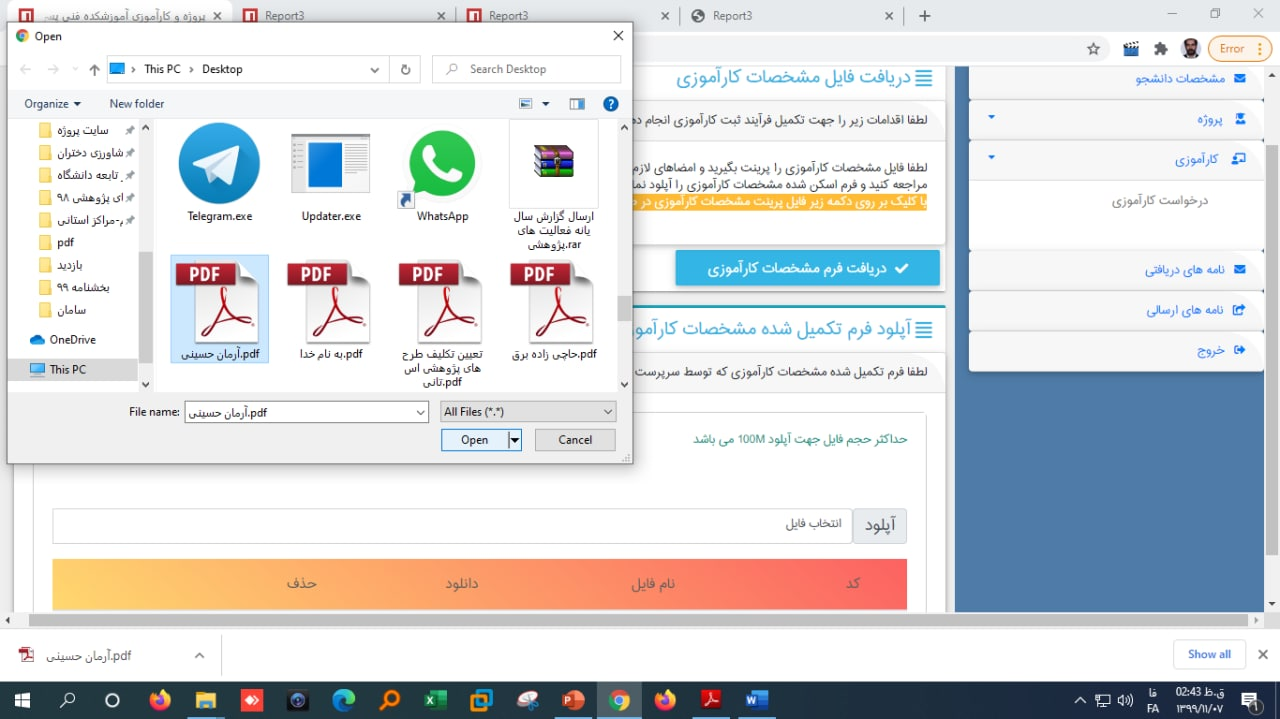 12
آپلود فرم امضا شده محل کارآموزی
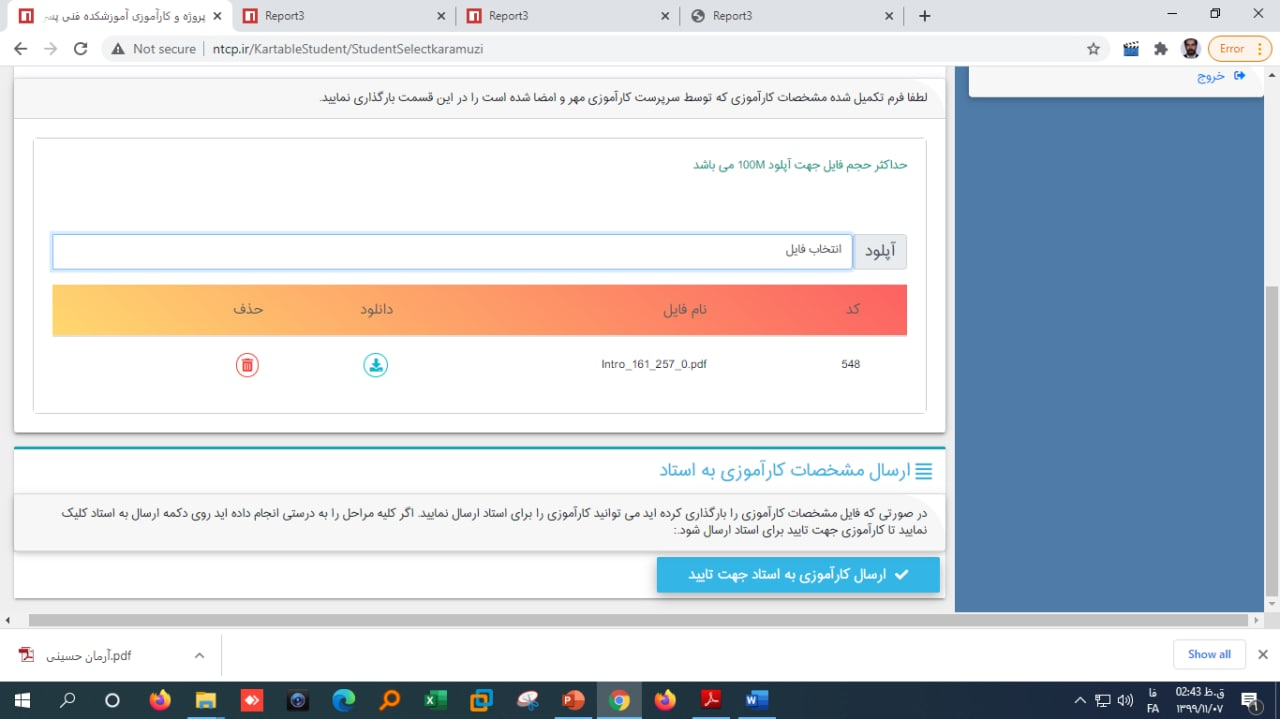 13
فرم اطلاعات کارآموزی برای استاد ارسال می شود.
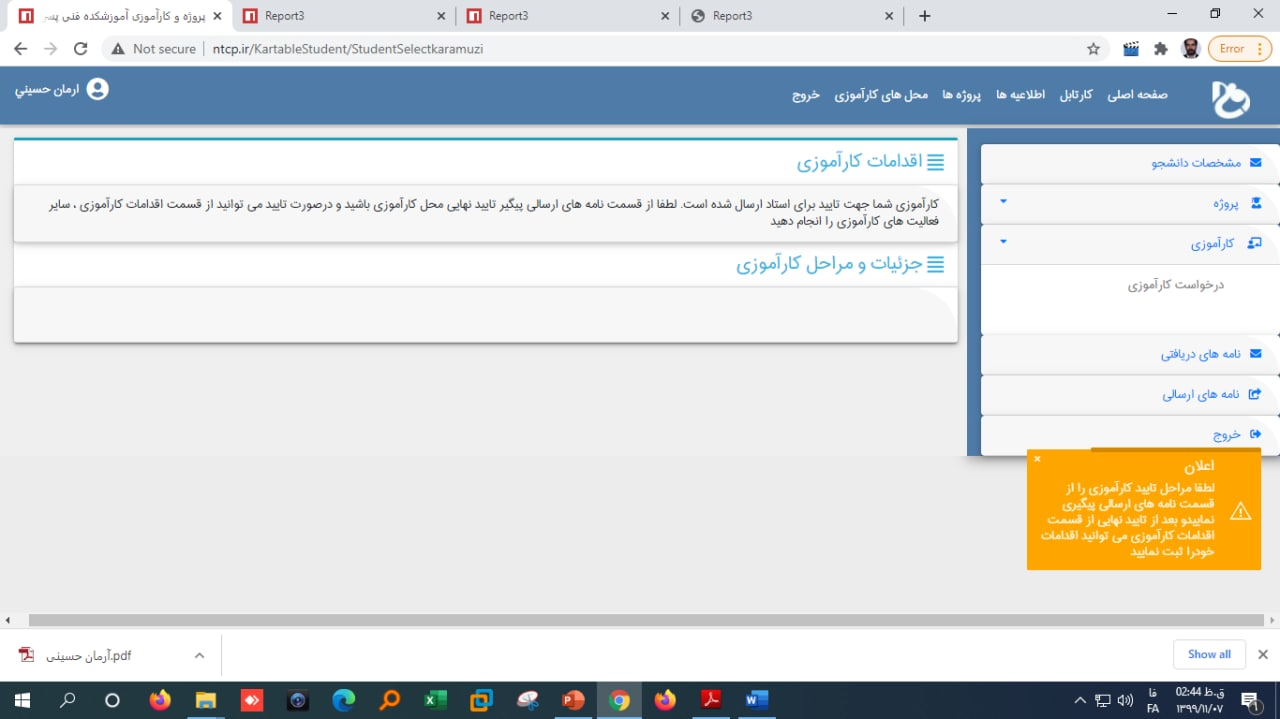 14
زمانی که نامه برای استاد ارسال شد حداقل 3 روز زمان نیاز دارد که استاد کارآموزی،مدیرگروه و مدیرسیستم کارآموزی شما را تایید نماید
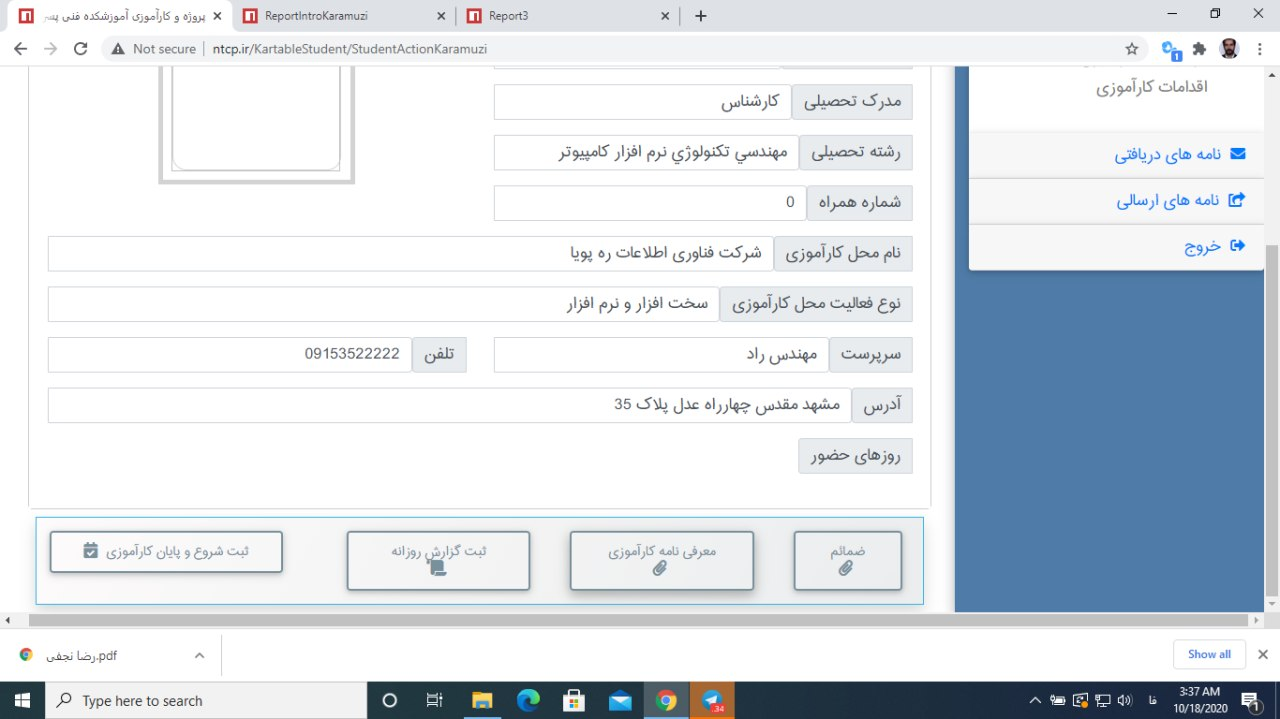 15
پس از تایید محل کارآموزی شما توسط استاد و مدیر گروه  اقدامات کارآموزی برای شما فعال شده است
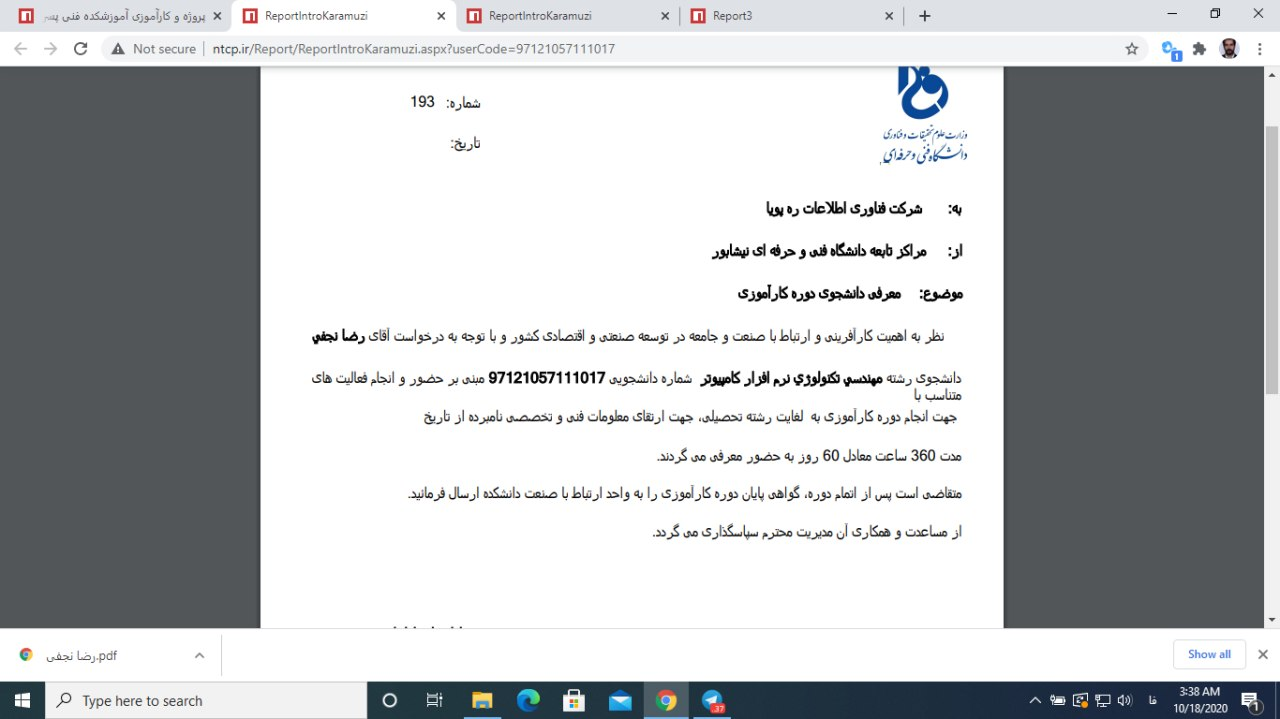 16
در صورت نیاز می توانید معرفی نامه را  پرینت گرفته و به سرپرست محل کارآموزی تحویل دهید
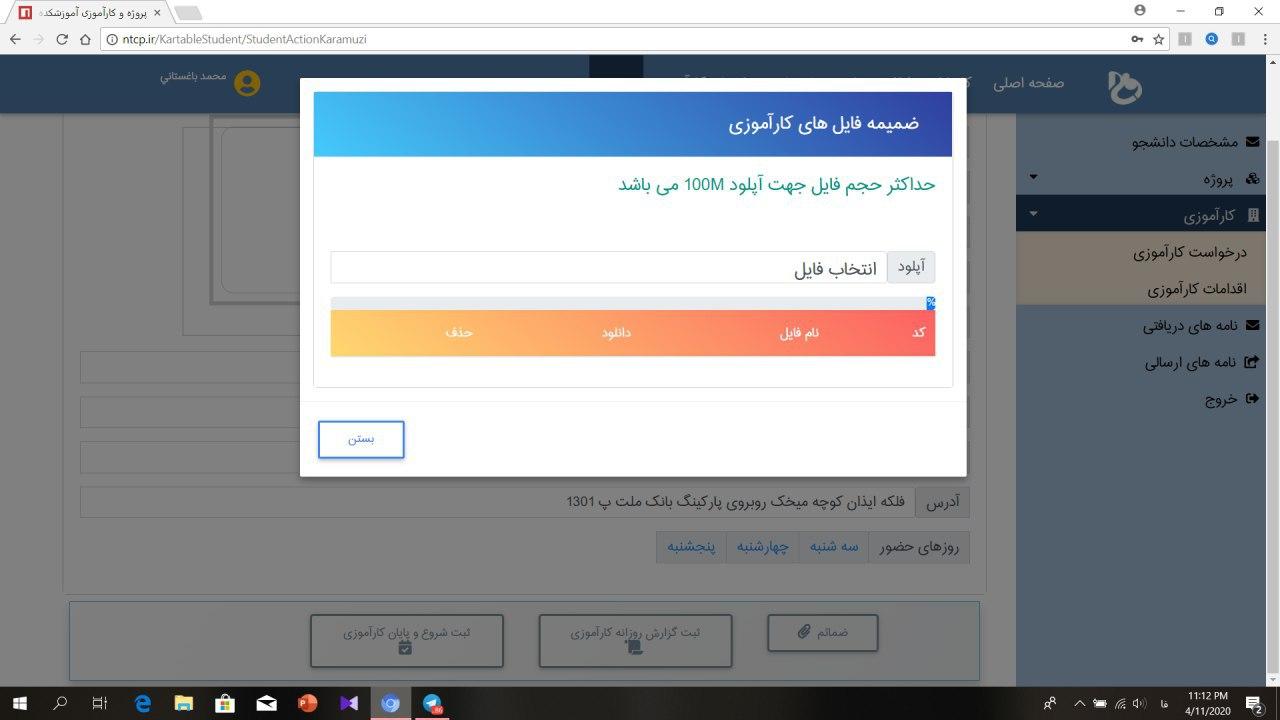 در این صفحه میتوانید ضمائم (عکس،فیلم و ...) را برای استاد خود ارسال کنید
17
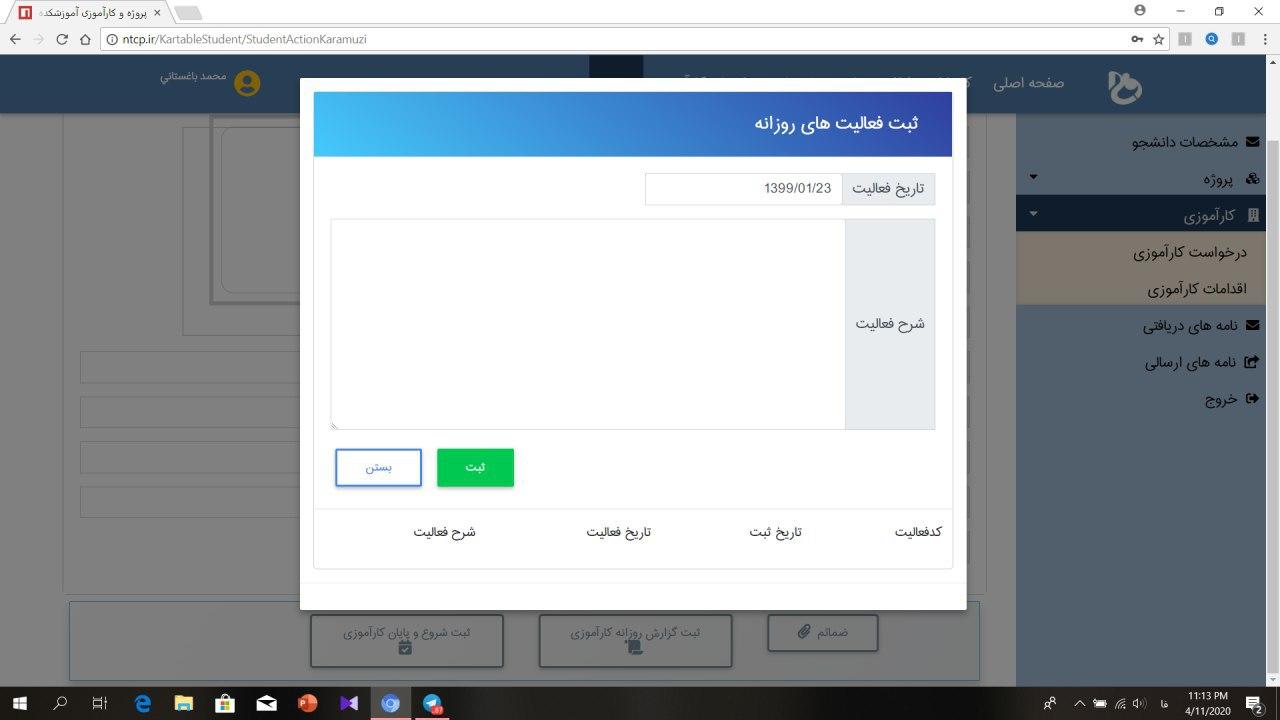 در صفحه میتوانید گزارش روزانه را از فعالیت های انجام شده
در محل کارآموزی برای استاد خود ارسال کنید
18
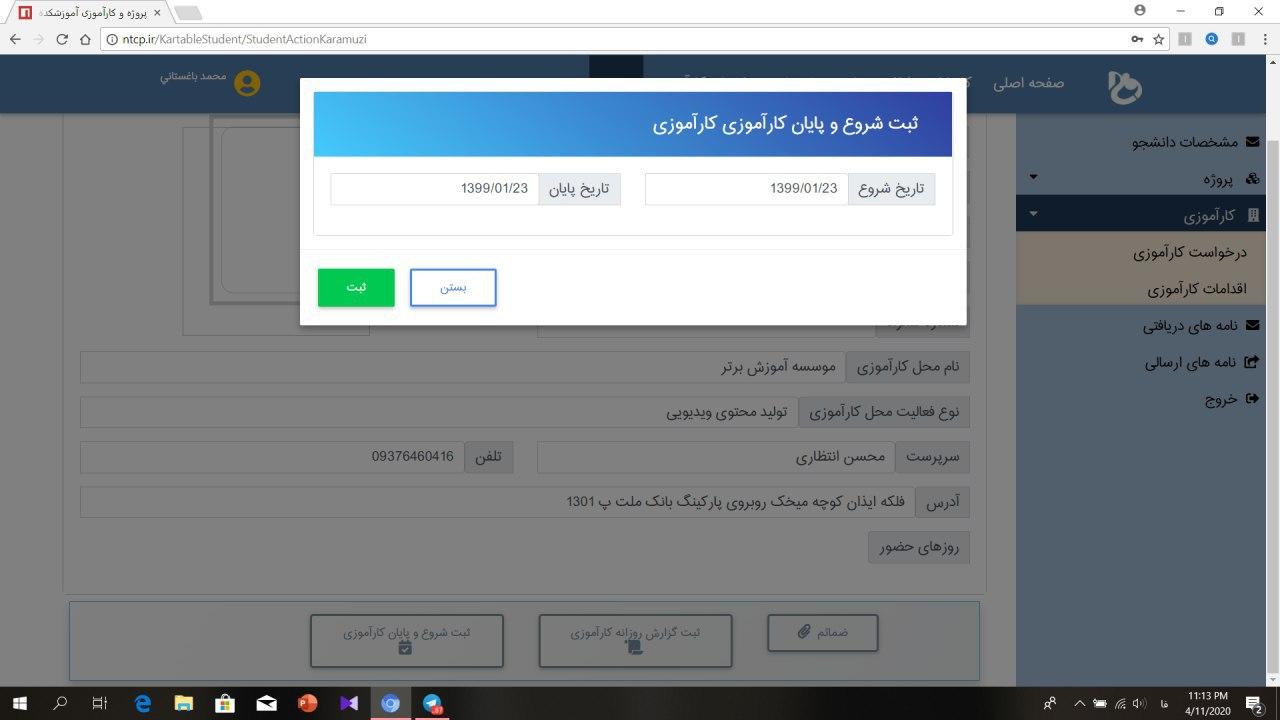 پس از اتمام کارآموزی در این صفحه میتوانید تاریخ شروع و پایان کارآموزی خود را انتخاب و ثبت کنید
19
تمامی مراحل کارآموزی : درخواست کارآموزی ،  ارایه گزارش و ثبت نمره از طریق همین سایت امکان پذیر است و نیاز به مراجعه  حضوری دانشجو نیست.
در صورت برخورد با هرگونه مشکل به آیدی تلگرامی @ntcpconection 
                          پیام بدهید 
یا در ساعات اداری با شماره 42624780 آقای حلاجی تماس بگیرید.
موفق و پیروز باشید
دانشگاه فنی و حرفه ای نیشابور
21
M1b.ir